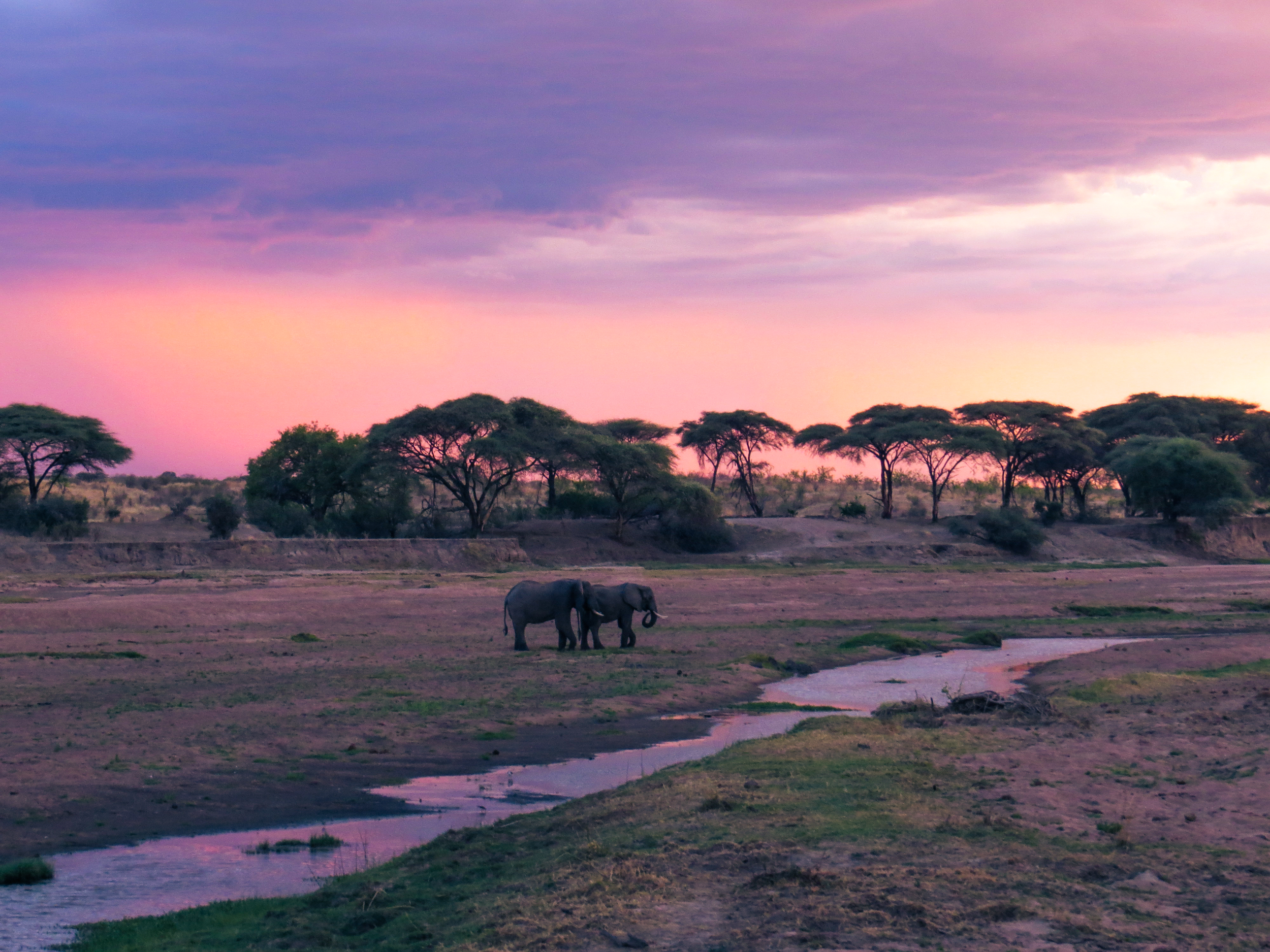 Environmental Trends Analysis of the Ruaha and Katavi National Parks of Tanzania
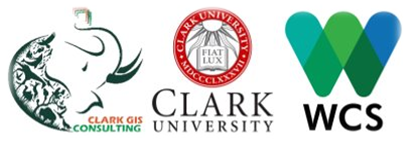 Advanced Remote Sensing & Clark Consulting with the Wildlife Conservation Society

Caroline Williams & Rowan Moody

Thursday, 6/3/2021
Research Objectives
Monitor trends in fire occurrences, vegetation, human population, precipitation, and surface water over Ruaha and Katavi study area between the years 2000 and 2020

Based on previous trends, provide information on potential impacts of environmental change on wildlife habitat and migration corridors within study area

Rate Ruaha, Katavi, and non-national park areas within the study area based on recorded trends
‹#›
[Speaker Notes: Examine and describe the land cover transformation over the last 20 yrs, processes that affect land cover (e.g., wildfires, rainfall, etc) 
Identify how these processes will affect people and wildlife as the climate continues to change
Characterize]
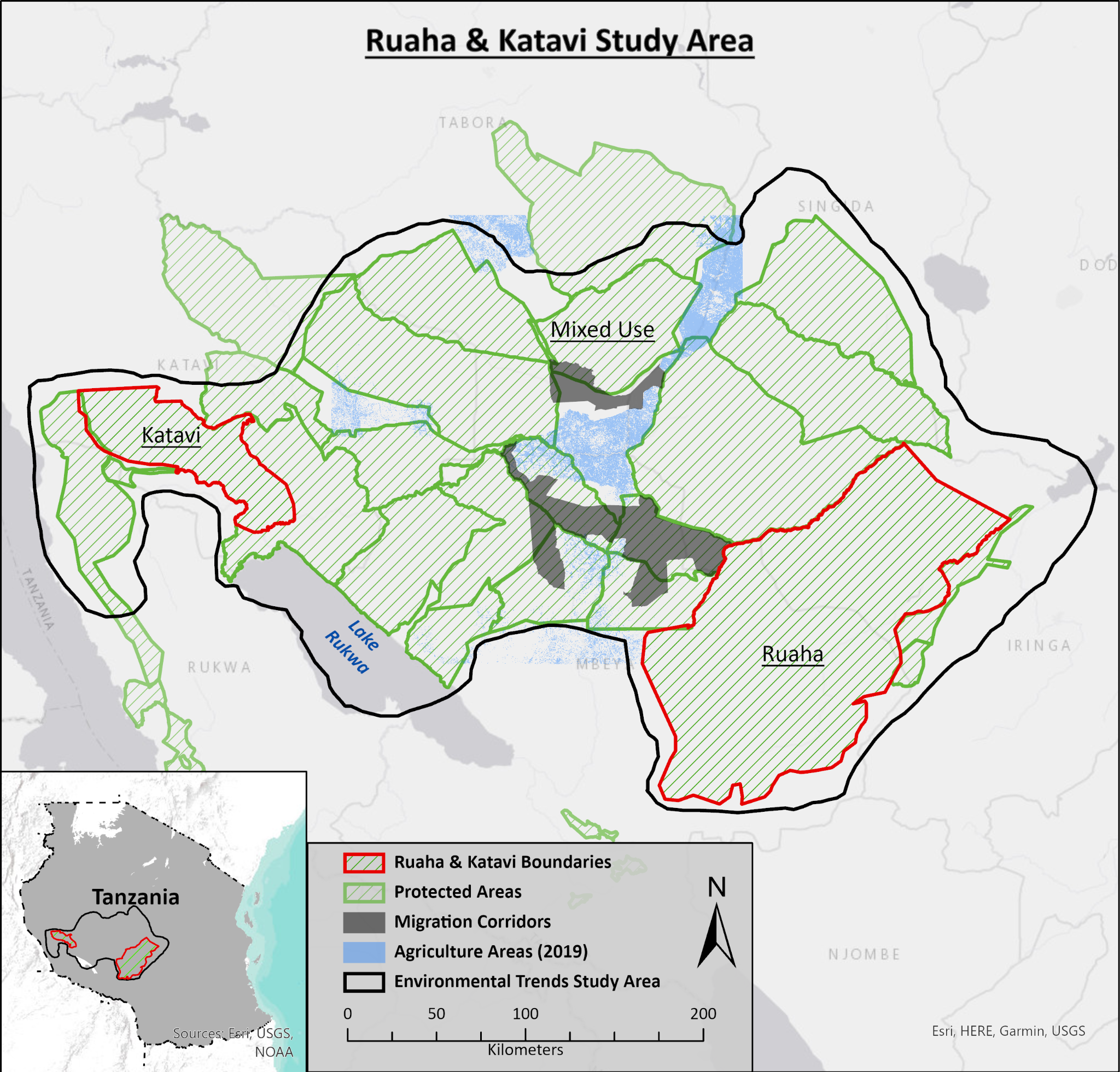 Tanzania: 885,800 km2 

Study Area: ~119,214 km2
Ruaha Area: 20,264.4 km2
Katavi Area: 4,279.7 km2
Mixed Use Area: 94,669.9 km2
‹#›
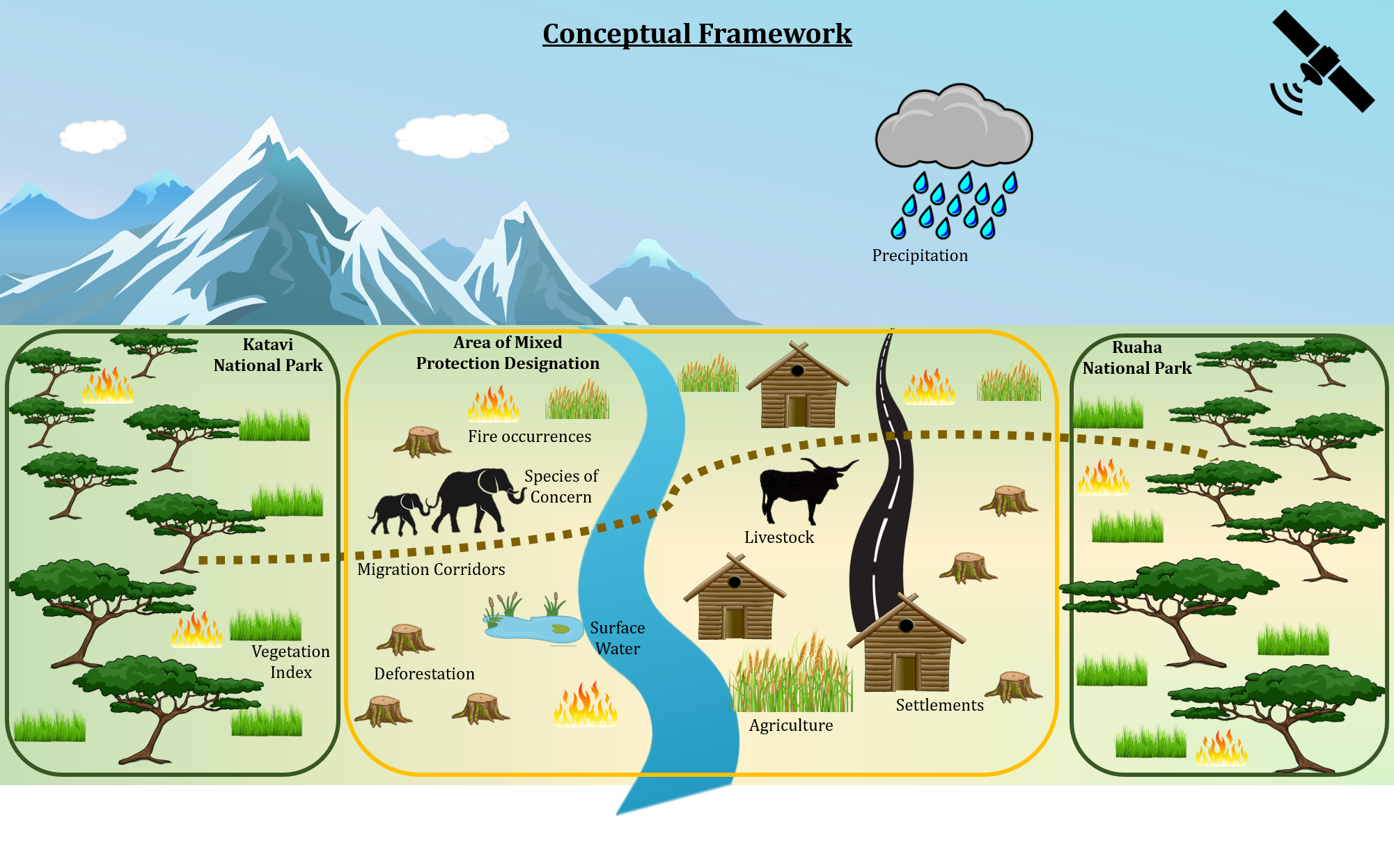 ‹#›
Data Table
‹#›
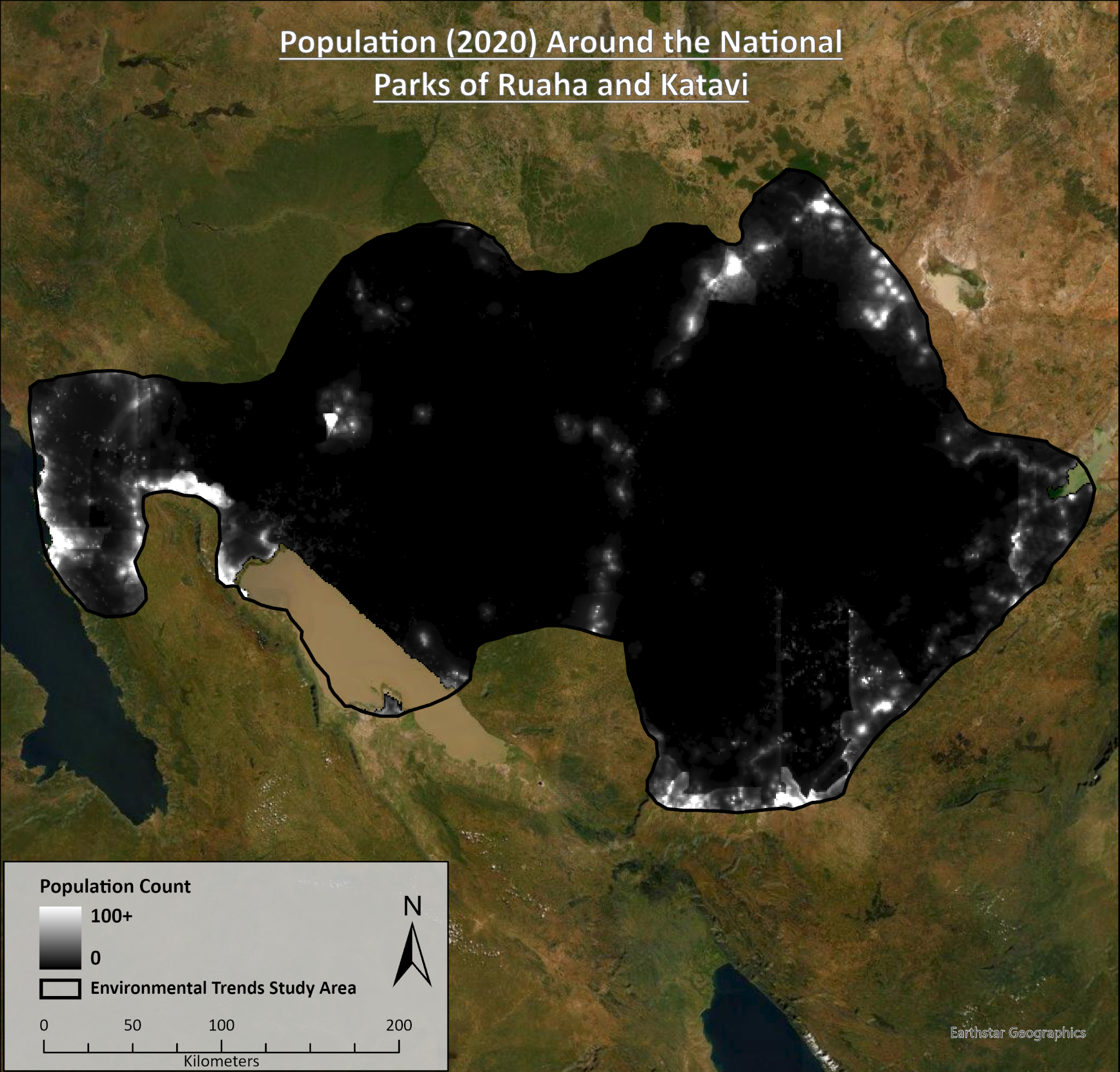 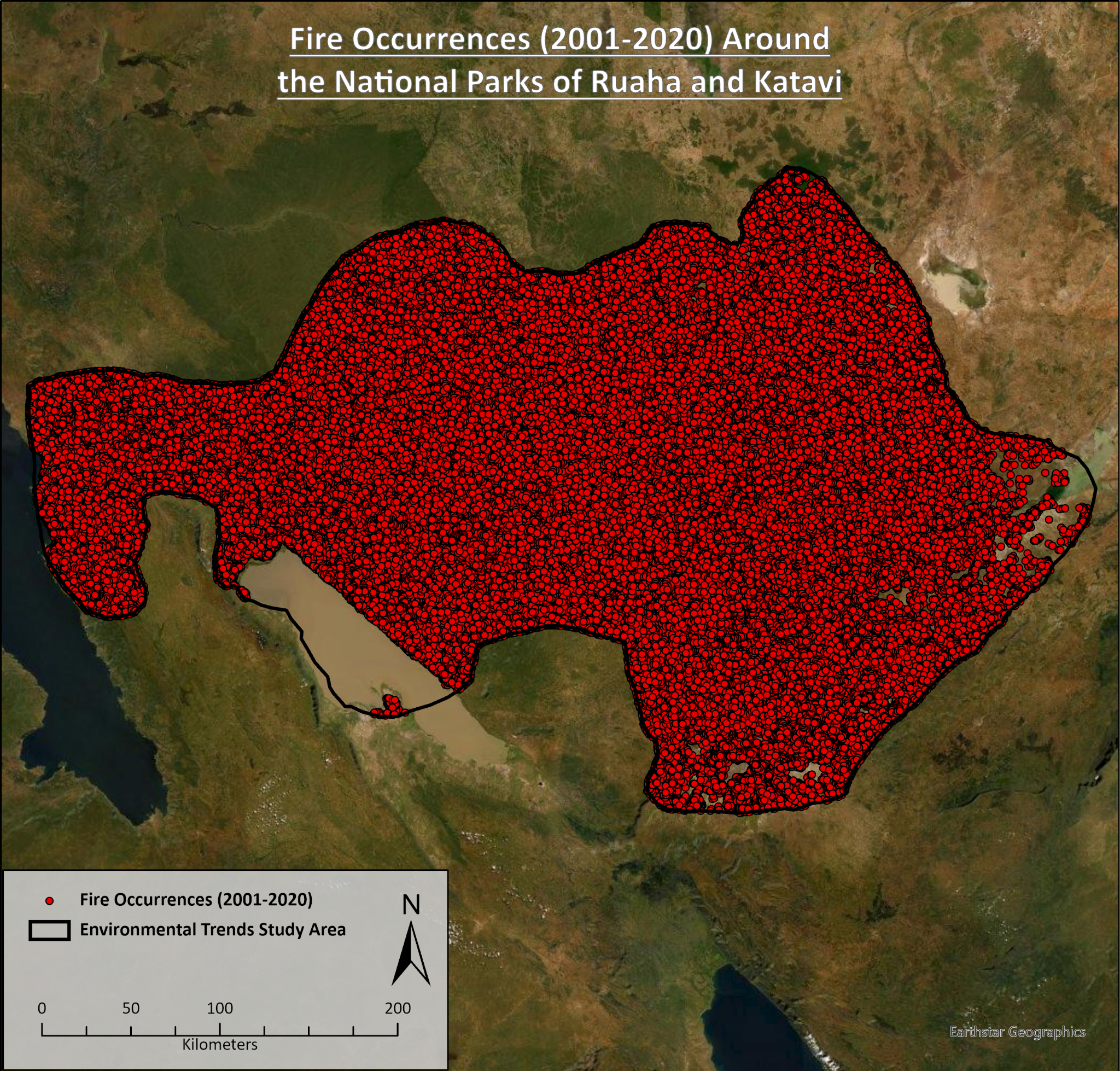 Fire Occurrences
Population
‹#›
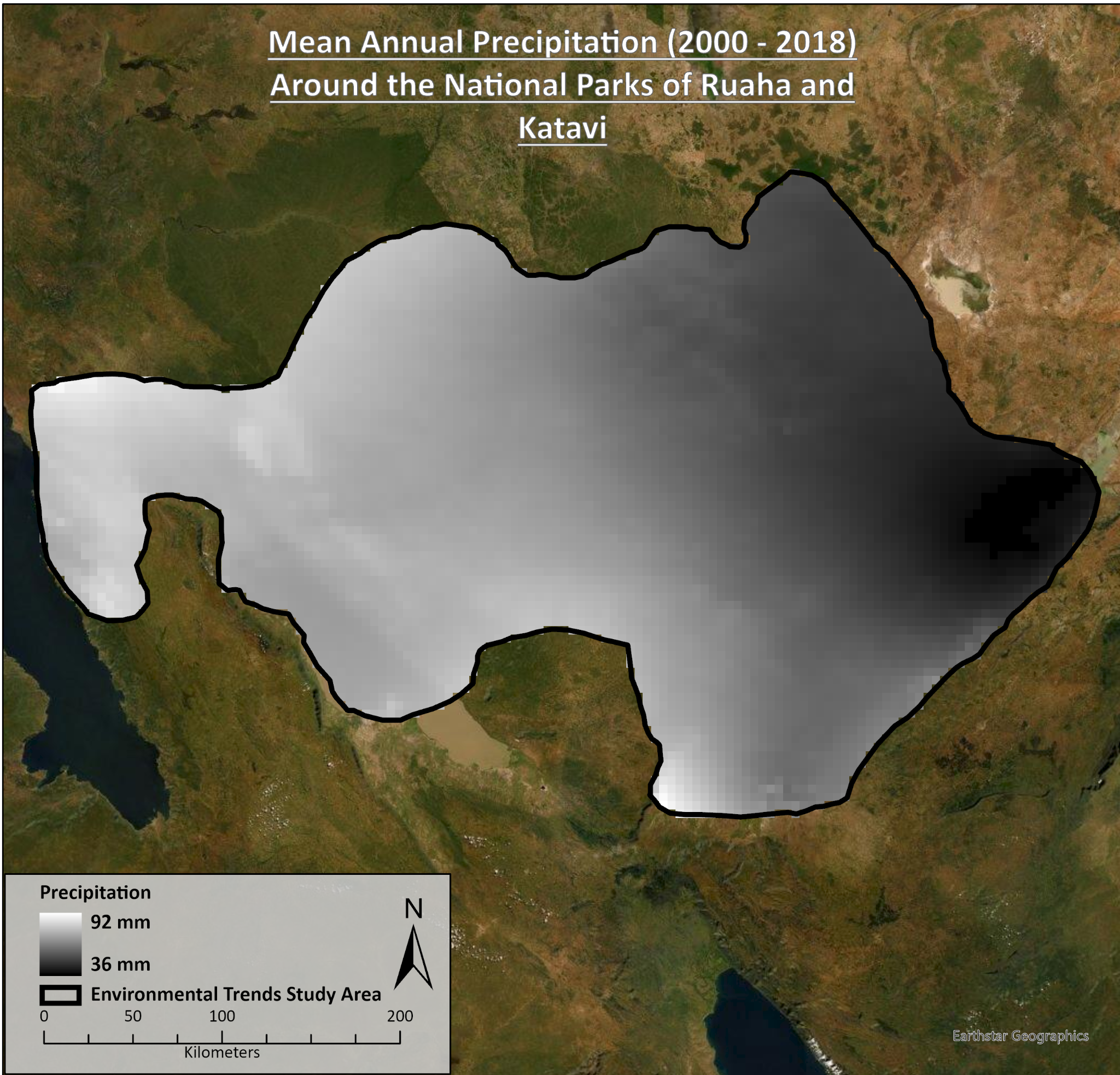 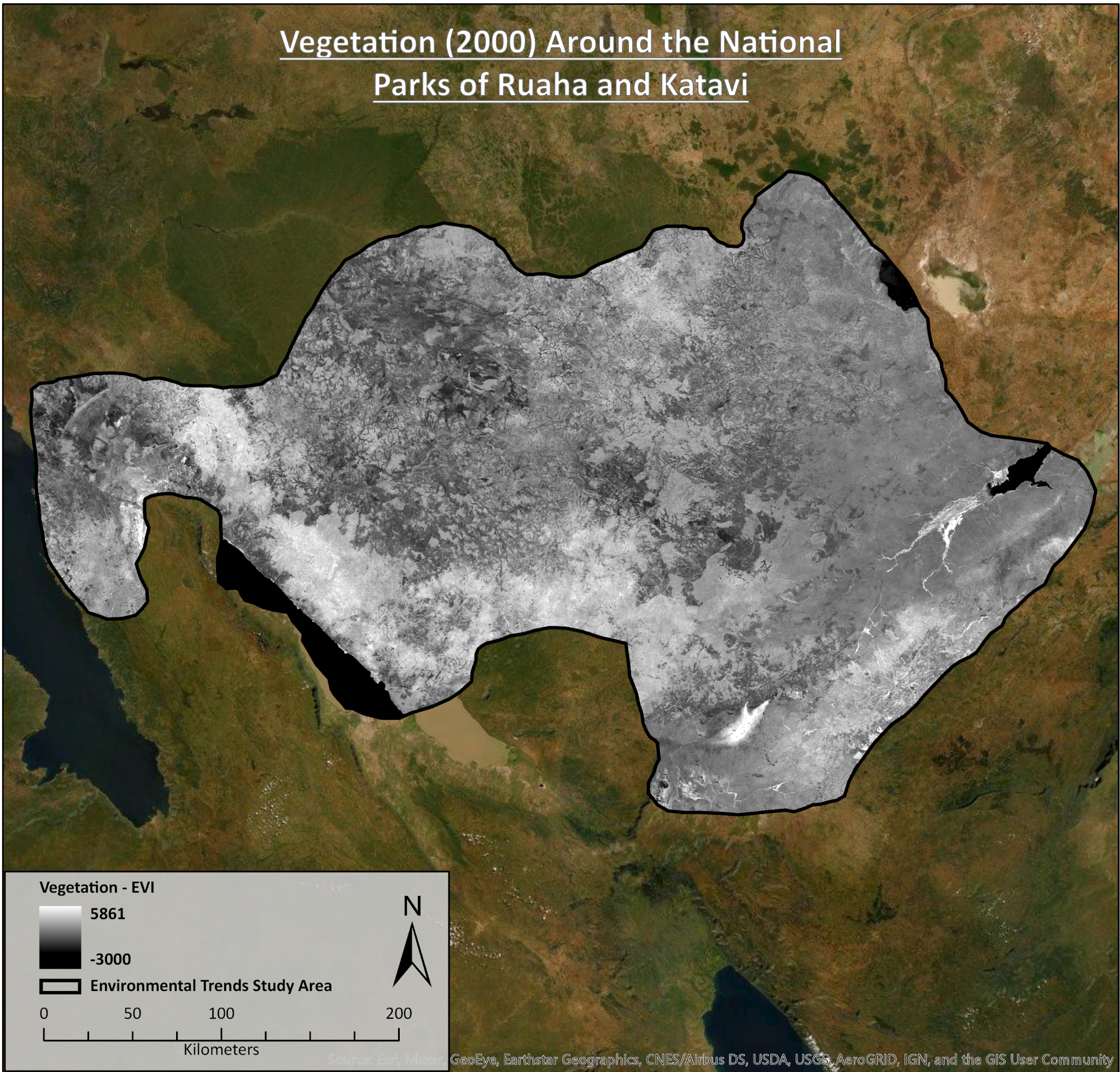 Precipitation
Vegetation
‹#›
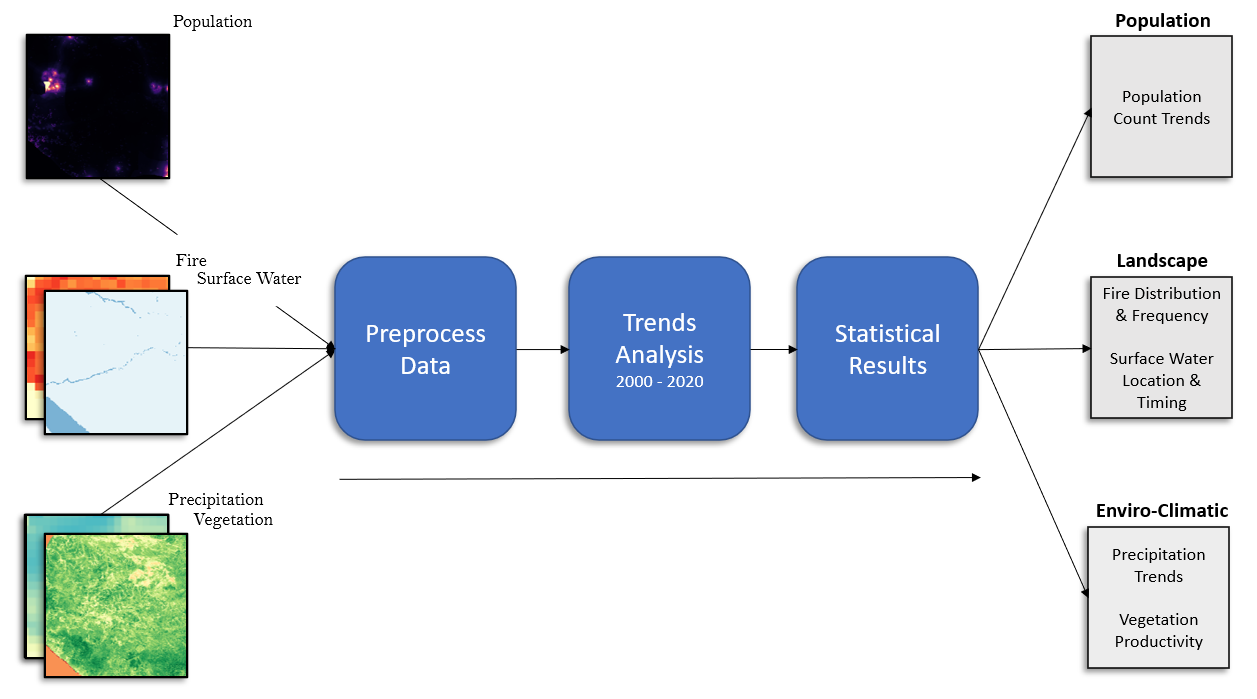 Methodology
‹#›
Results
‹#›
Population Trends 2000-2020
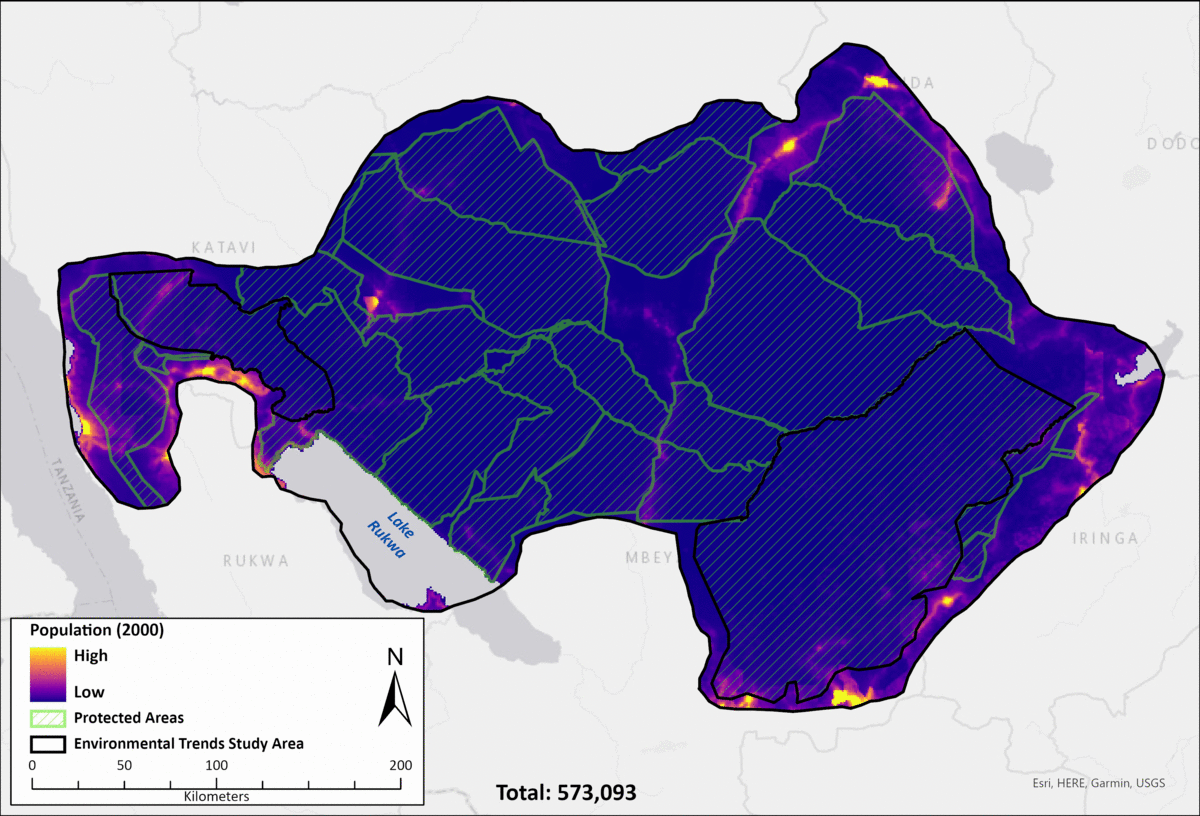 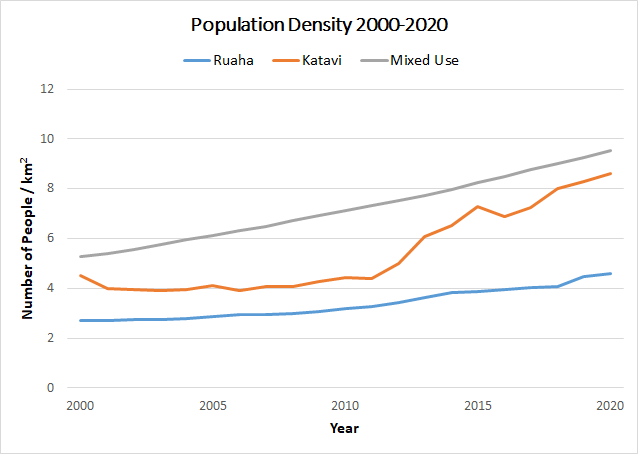 ‹#›
Vegetation Trends 2000-2020
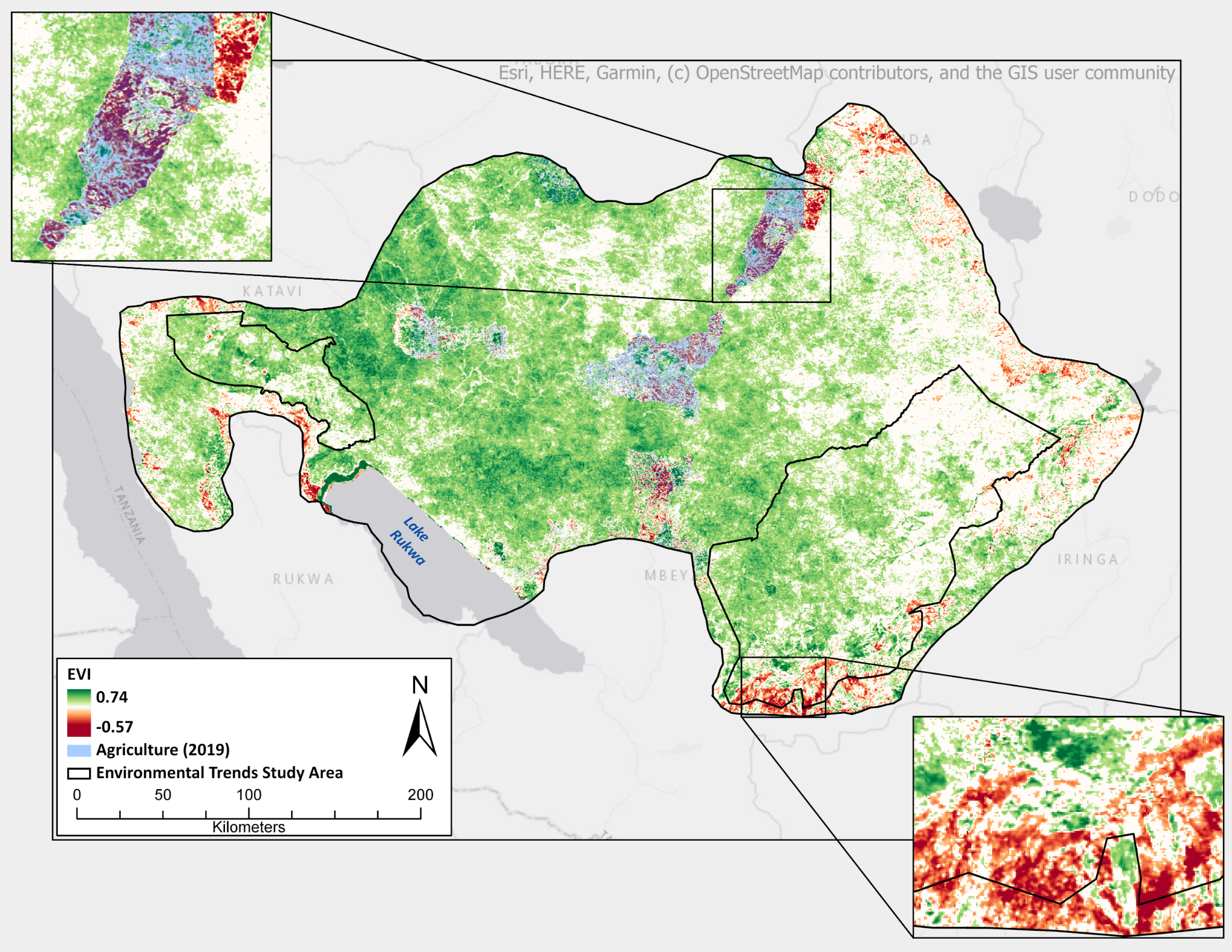 Ruaha: 16.59% Increase
Katavi: 17.27% Increase
Mixed Use: 15.40% Increase 
*based on 2001 and 2020 Annual Means
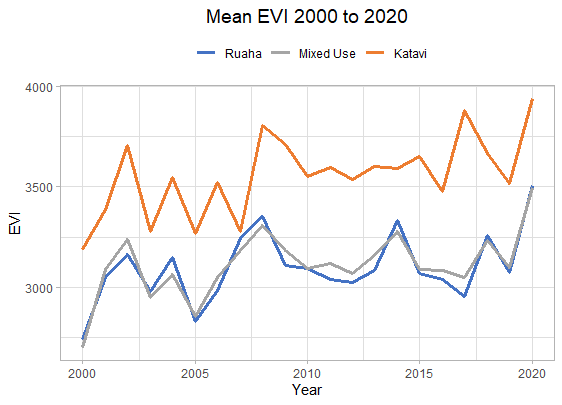 ‹#›
Fire Frequency and Distribution 2001-2020
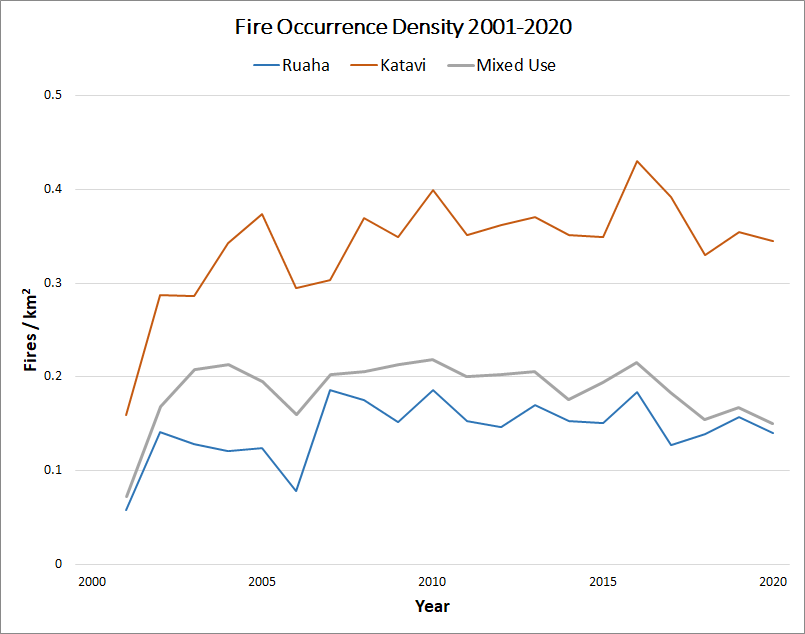 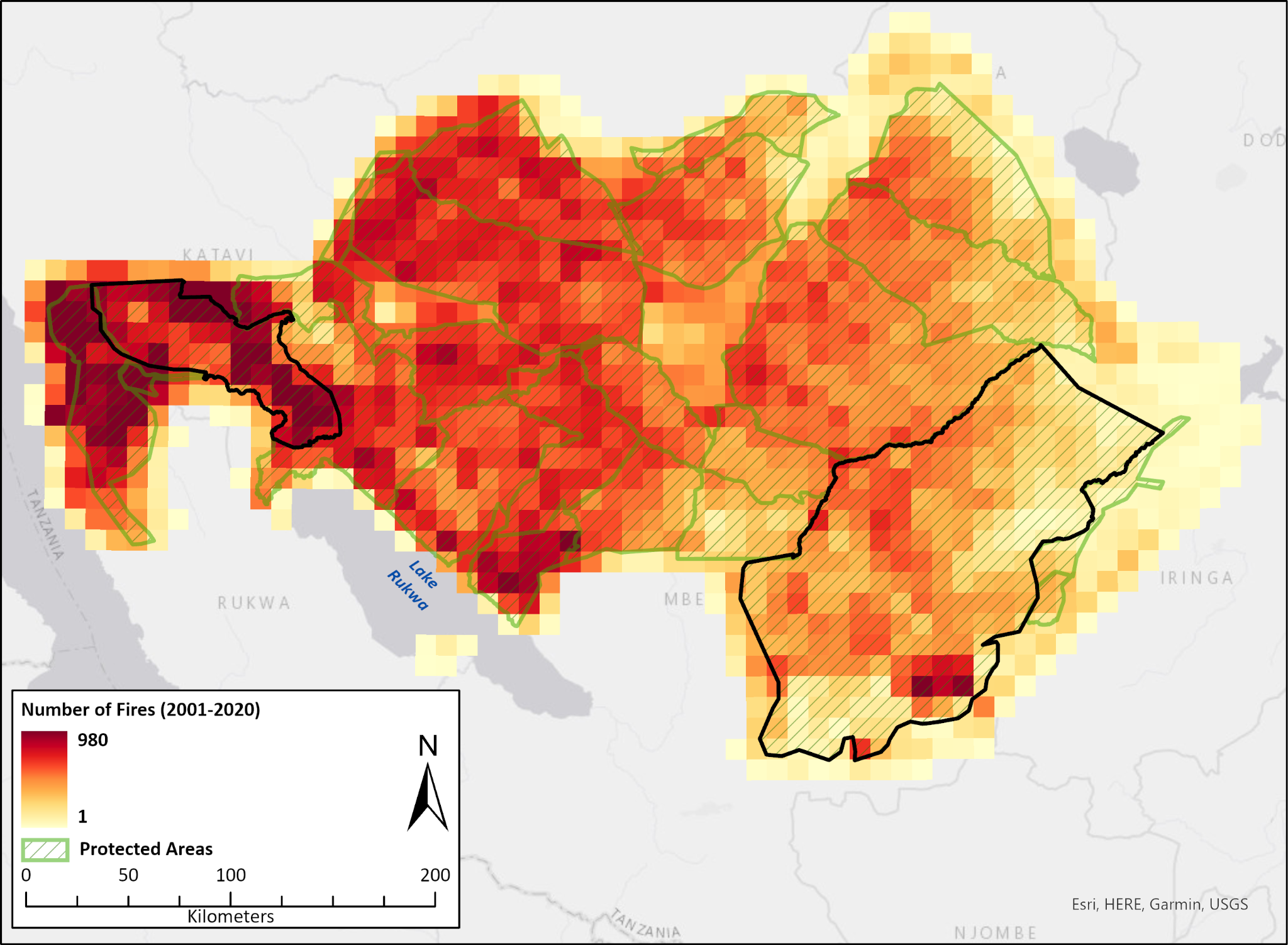 Ruaha: 15.87% Increase
Katavi: 14.78% Increase
Mixed Use: 11.13% Decrease
*based on 2005 and 2020 Five-Year Mean (excluding 2001)
‹#›
Surface Water Trends 2000-2019
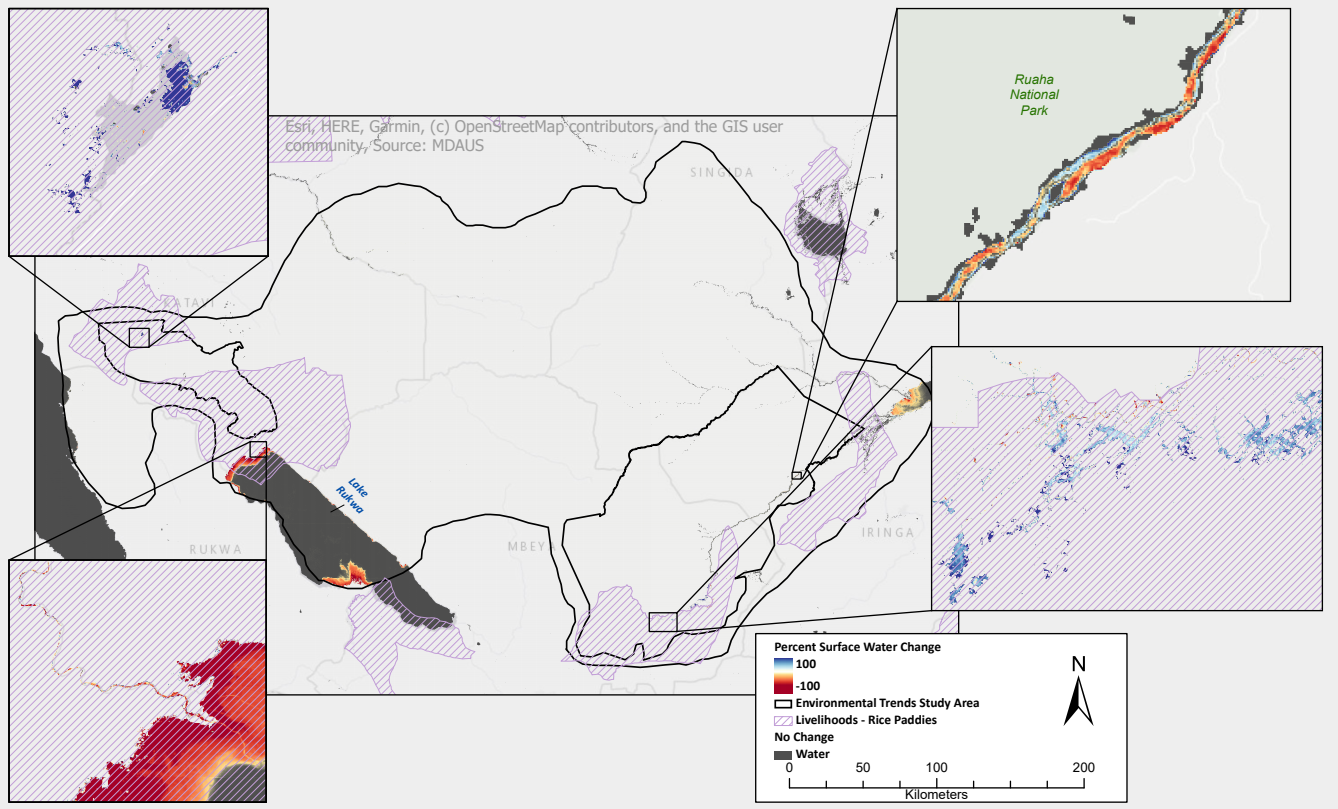 Ruaha: 0.21% Increase
Katavi: 0.15% Increase
Mixed Use: 0.78% Decrease
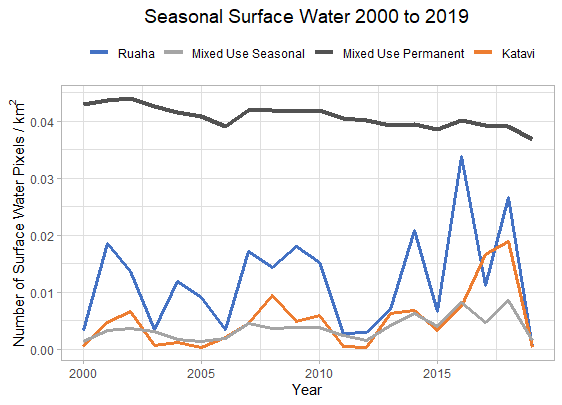 ‹#›
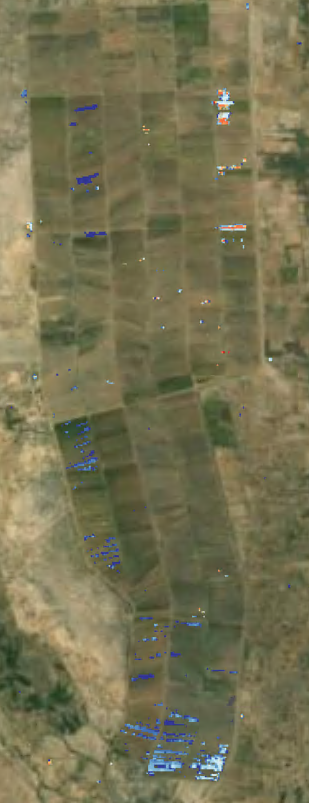 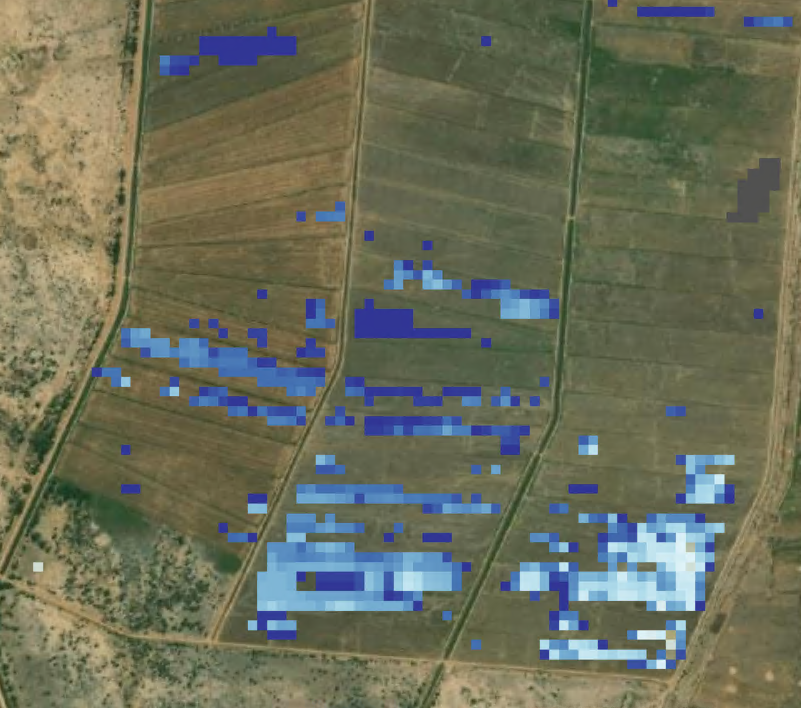 ‹#›
[Speaker Notes: Example of rice paddy agriculture featuring increasing surface water trends. This example corresponds to the livelihoods rice paddy layer included in slide 13 on surface water trends.]
Precipitation Trends 2000-2018
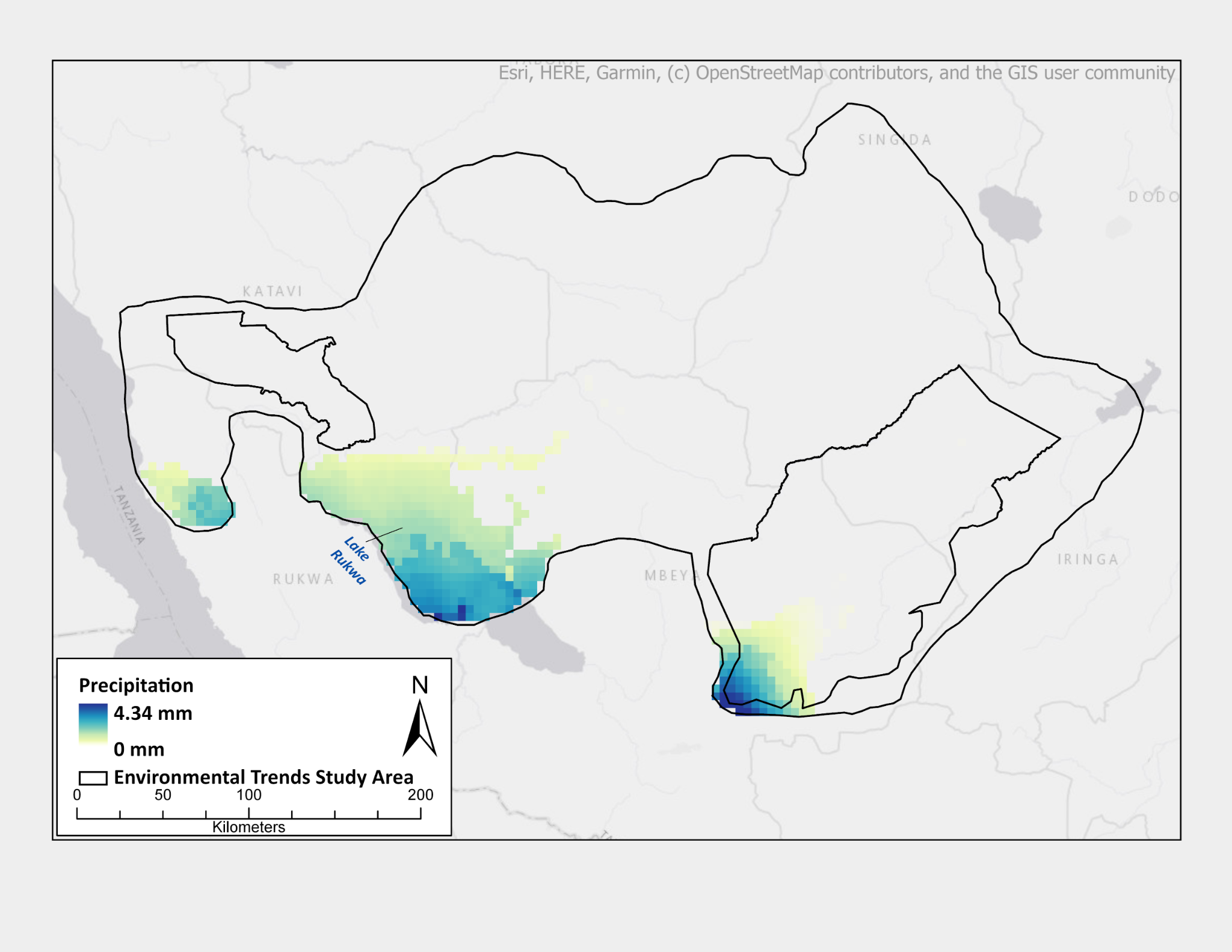 Ruaha: 20.97% Increase
Katavi: 8.45% Increase
Mixed Use: 15.86% Increase
*based on 2000 and 2018 Annual Means
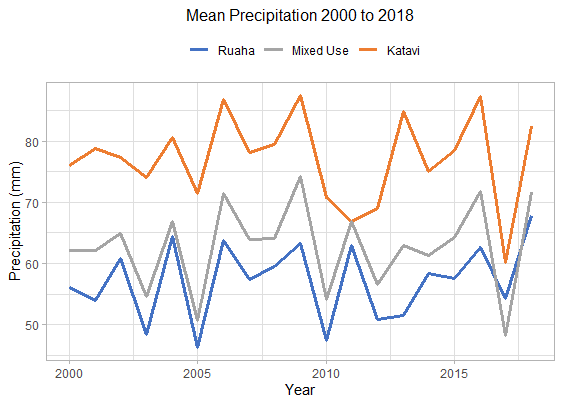 ‹#›
Wet Season
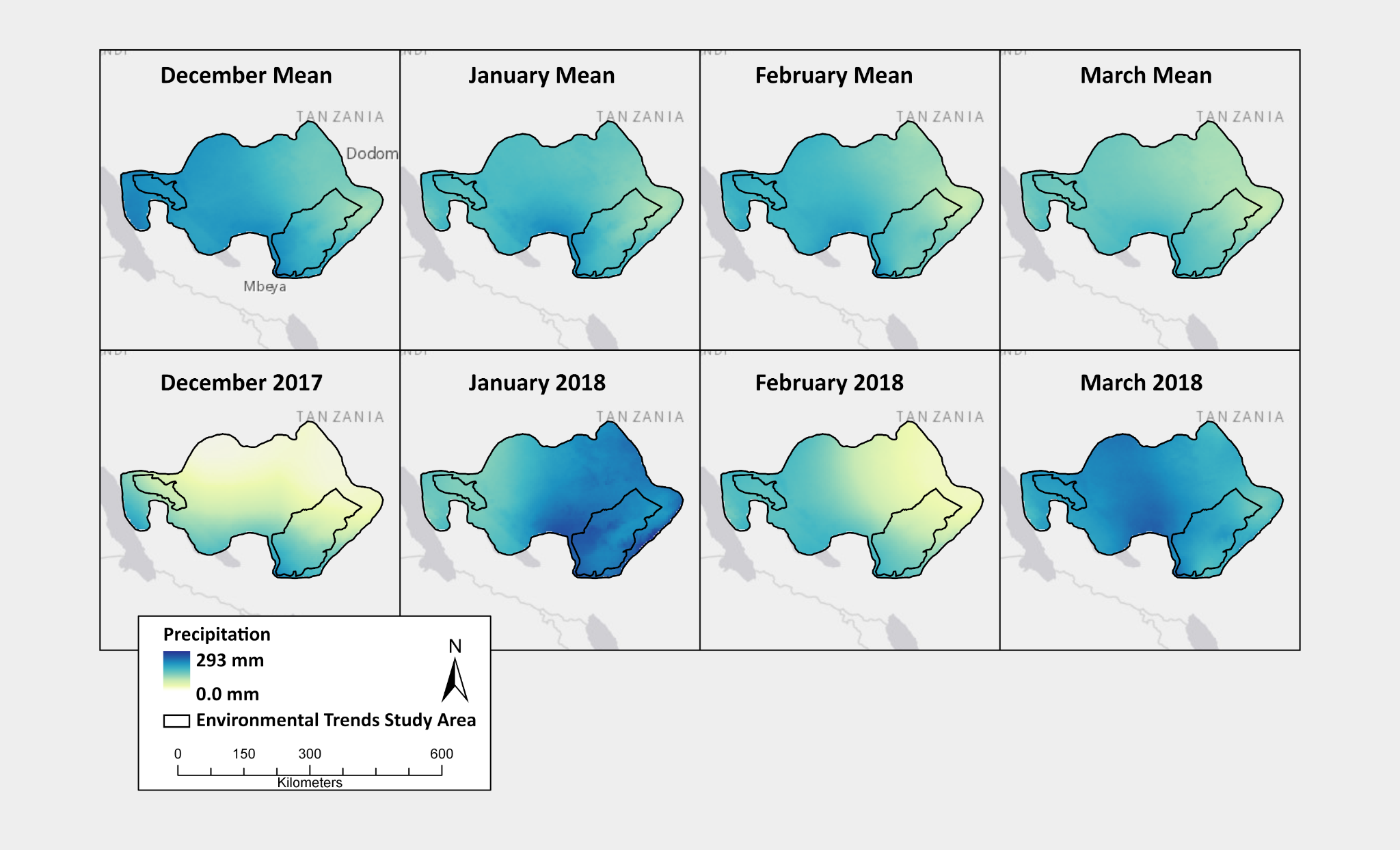 4.5
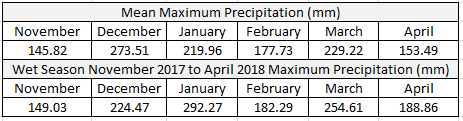 ‹#›
Ruaha Report Card
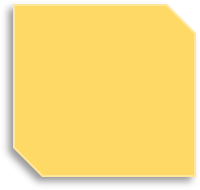 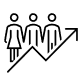 +68.34%
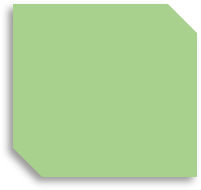 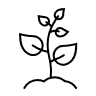 Population
+16.59%
Vegetation
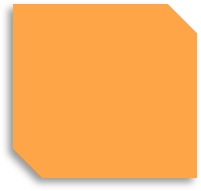 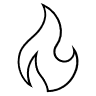 +15.87%
Fire
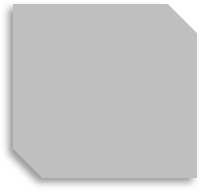 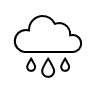 +20.97%
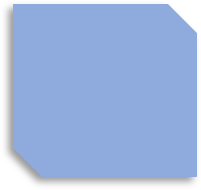 Precipitation
+0.21%
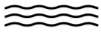 Surface Water
‹#›
Katavi Report Card
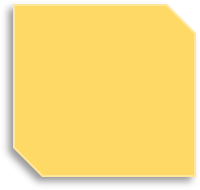 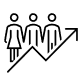 +90.08%
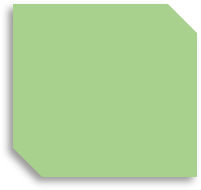 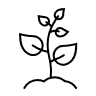 Population
+17.27%
Vegetation
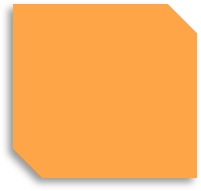 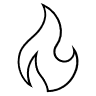 +14.8%
Fire
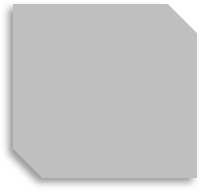 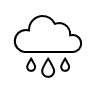 +8.45%
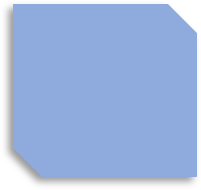 Precipitation
+0.15%
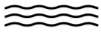 Surface Water
‹#›
Mixed Use Report Card
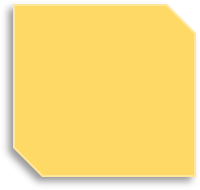 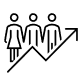 +80.97%
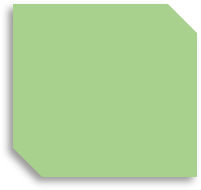 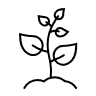 Population
+15.40%
Vegetation
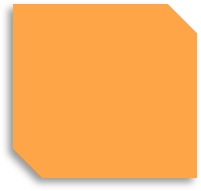 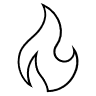 -11.13%
Fire
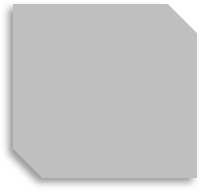 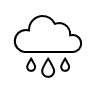 +15.86%
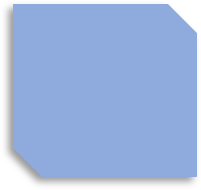 Precipitation
-0.78%
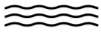 Surface Water
‹#›
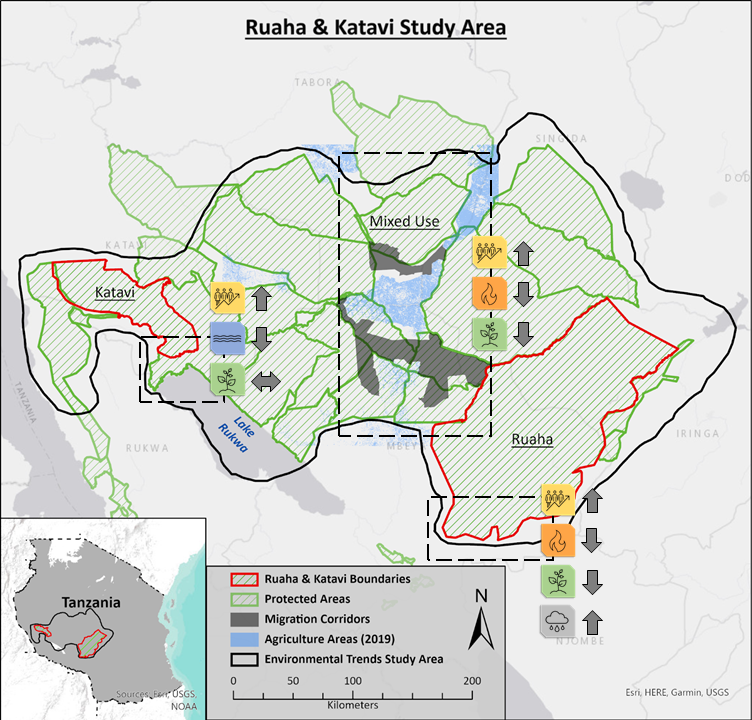 Conclusions
Ruaha and Katavi National Parks are experiencing an increasing trend across all variables included in this study
Increases in population, fire, and vegetation are especially prominent in Katavi, meanwhile Ruaha is demonstrating a high increase in precipitation and surface water
The Mixed Use area is showing both increasing and decreasing trends across the landscape
Specifically, there is a notable decrease in fire and surface water
‹#›
Acknowledgements
Many thanks to David Wilke and Danielle LaBruna of the Wildlife Conservation Society (WCS) for their collaboration on this project. 
Additional thanks to John Rogan and Nicholas Geron of Clark University for their support and mentorship throughout this semester.
‹#›
Thank you!
Any questions?
‹#›